Welcome to our class 7C!
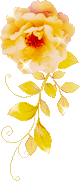 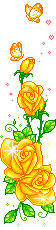 TRƯỜNG TH - THCS TÂY SƠN
GIÁO VIÊN: ĐỖ THỊ NHUNG
MÔN: TIẾNG ANH 7(UNIT 2 – TIÊT 1)
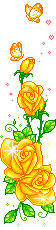 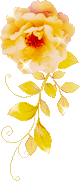 * Warm Up:                     What are your bobbies?
Play: football, tennis, badminton
Make: models, cakes
Hobbies
Build: dollhouse
Do: Judo, karate, yoga
Collect: stamps, coins, toys
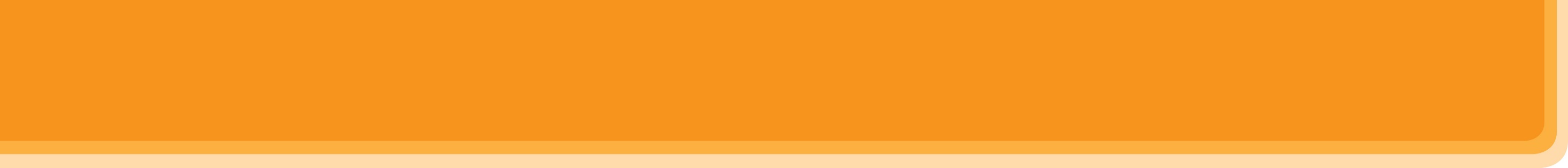 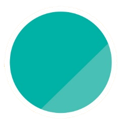 2
HEALTHY LIVING
Unit
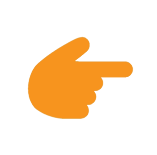 LESSON 1: GETTING STARTED
Let’s go out!
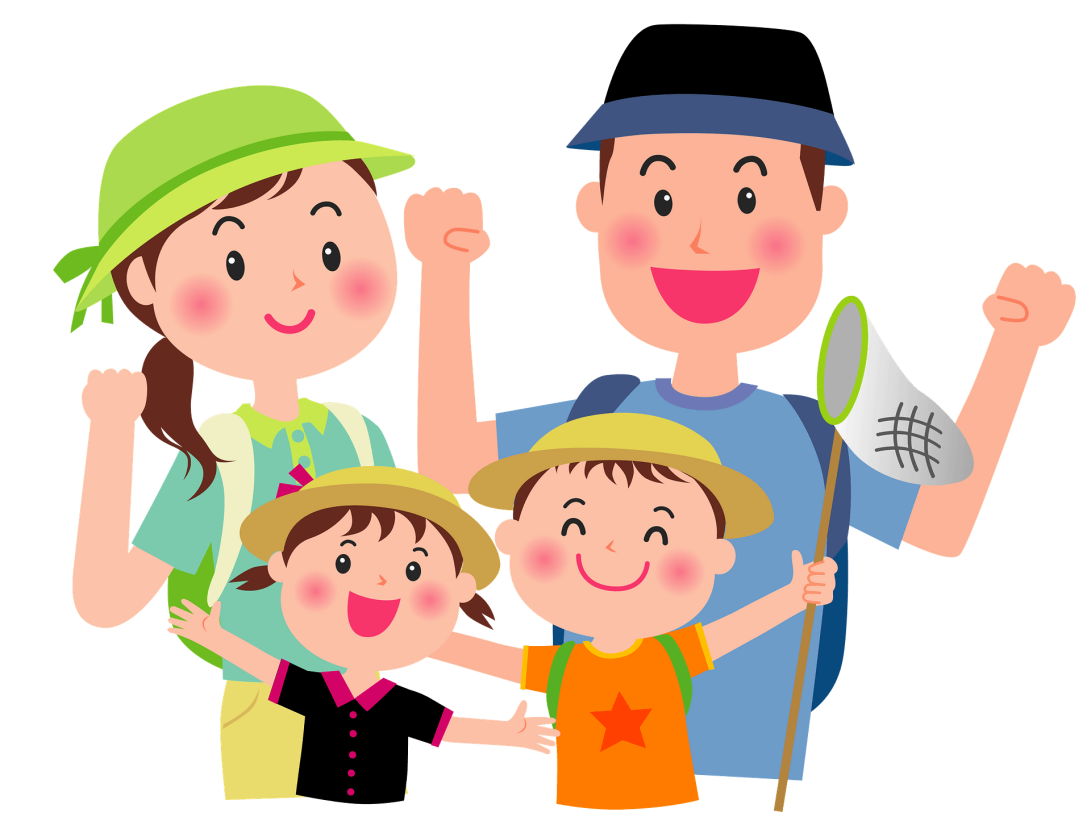 Unit
HOBBIES
I. New words
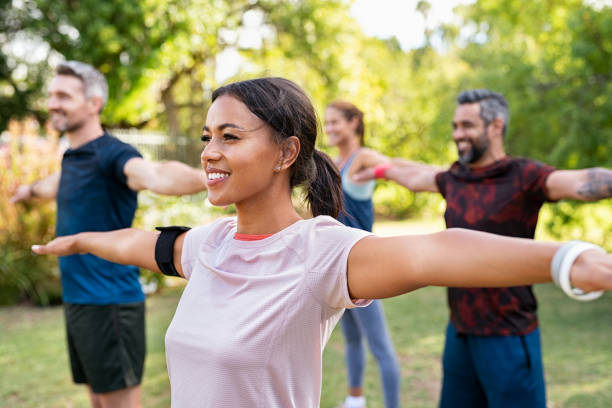 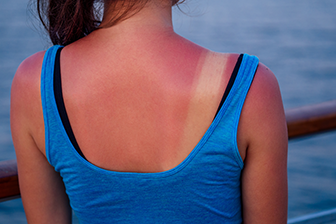 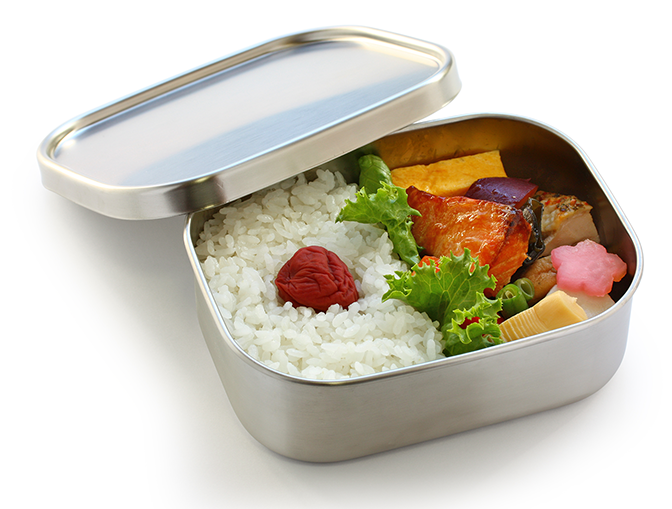 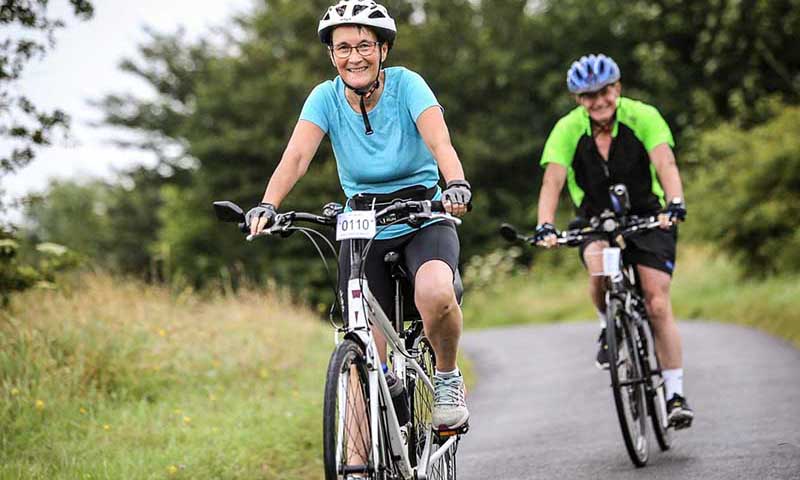 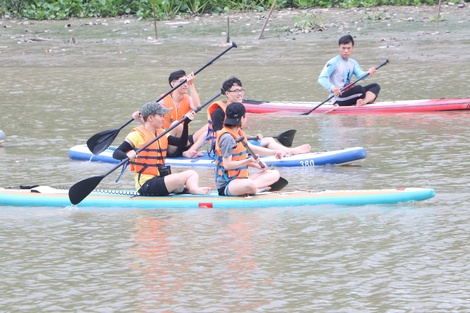 thuyền, chèo thuyền
- boat (n/v) :
đạp xe
- cycle (v) :
- exercise (v) :
tập thể dục
cháy nắng
- sunburn (n) :
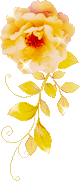 kem chống nắng
- suncream (n) :
hộp đựng đồ ăn trưa
- lunch box (n) :
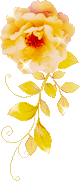 : sức khỏe
- health (n)
- healthy (adj)
: sức khỏe tốt
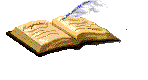 Matching
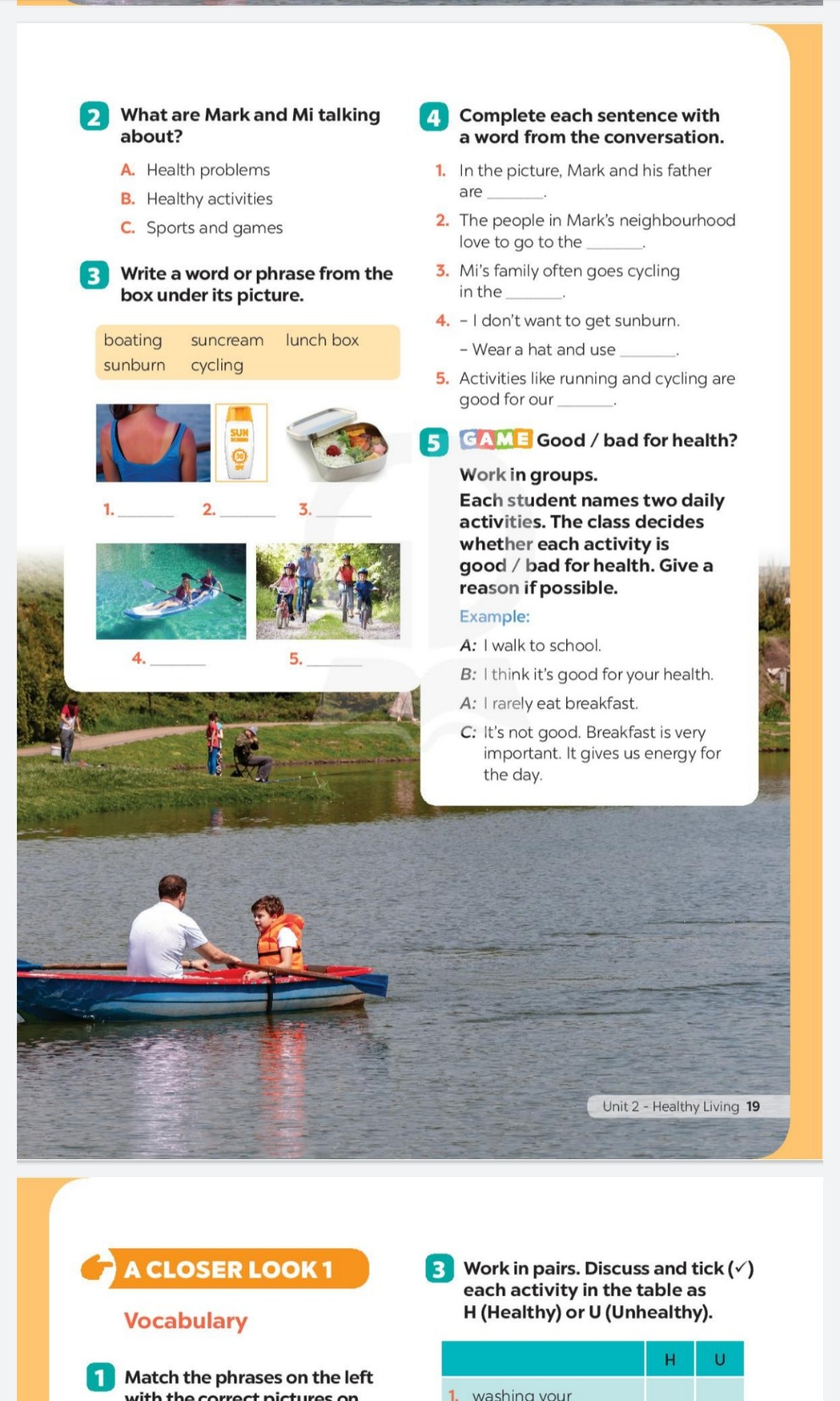 boat
suncream
sunburn
cycle
exercise
lunch box
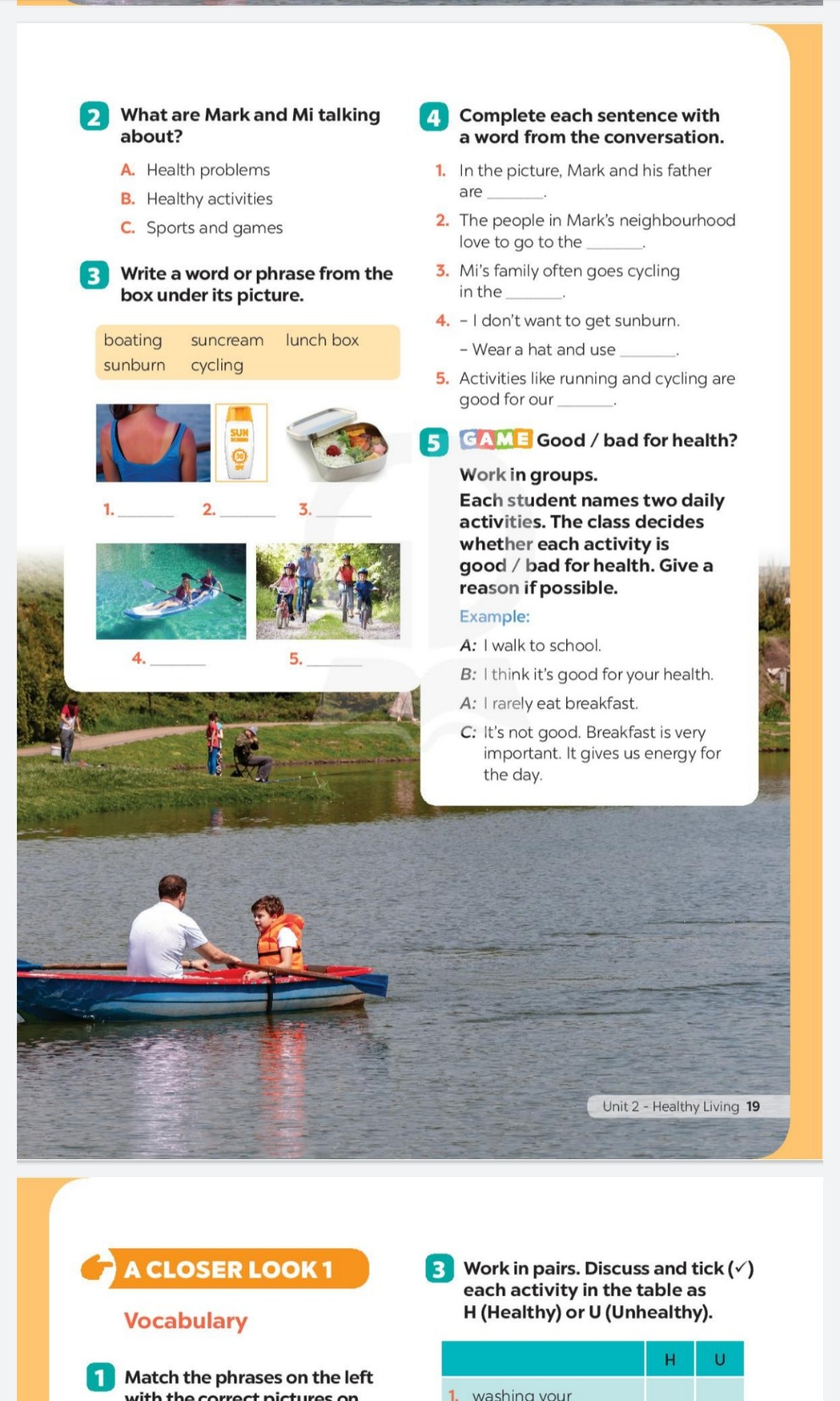 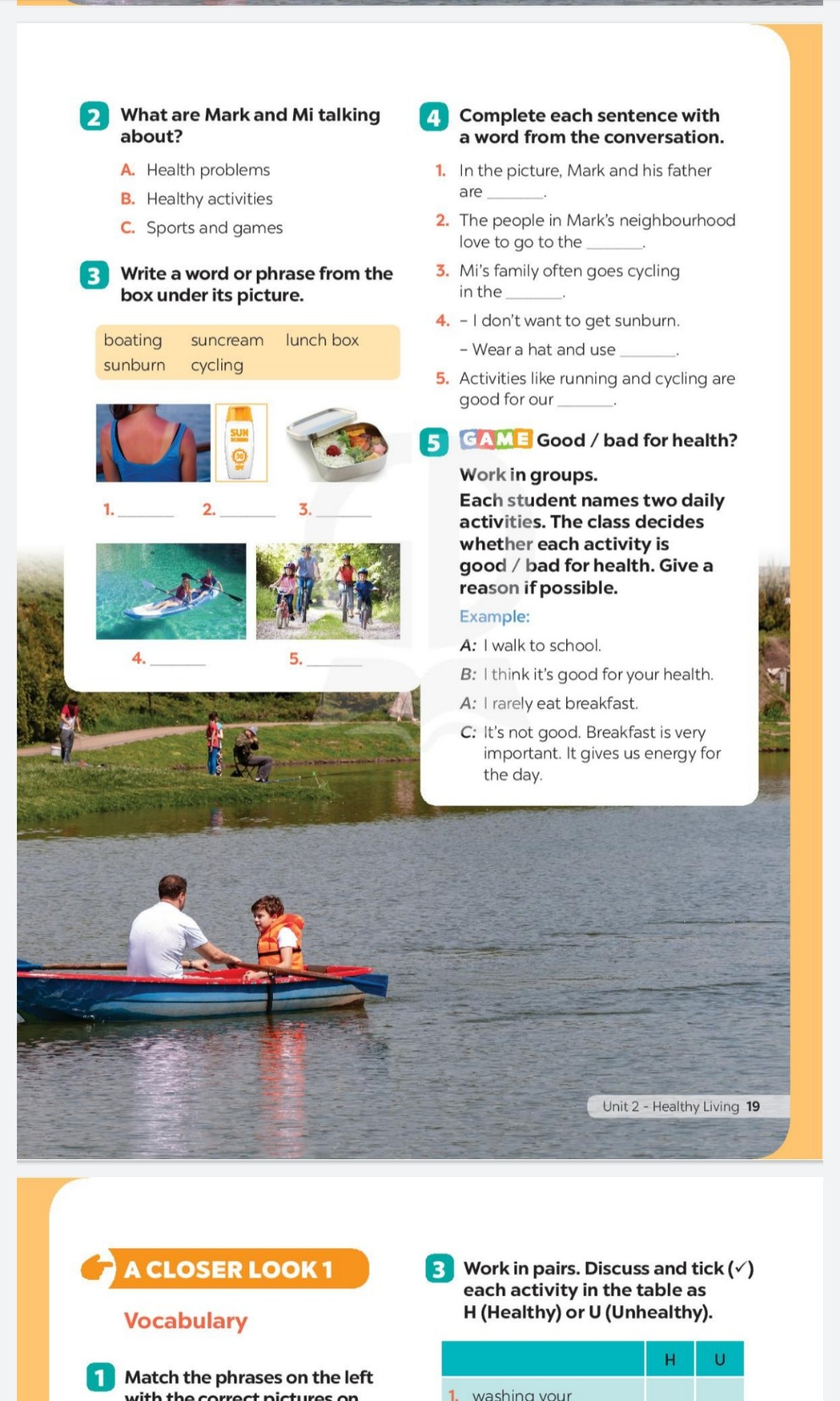 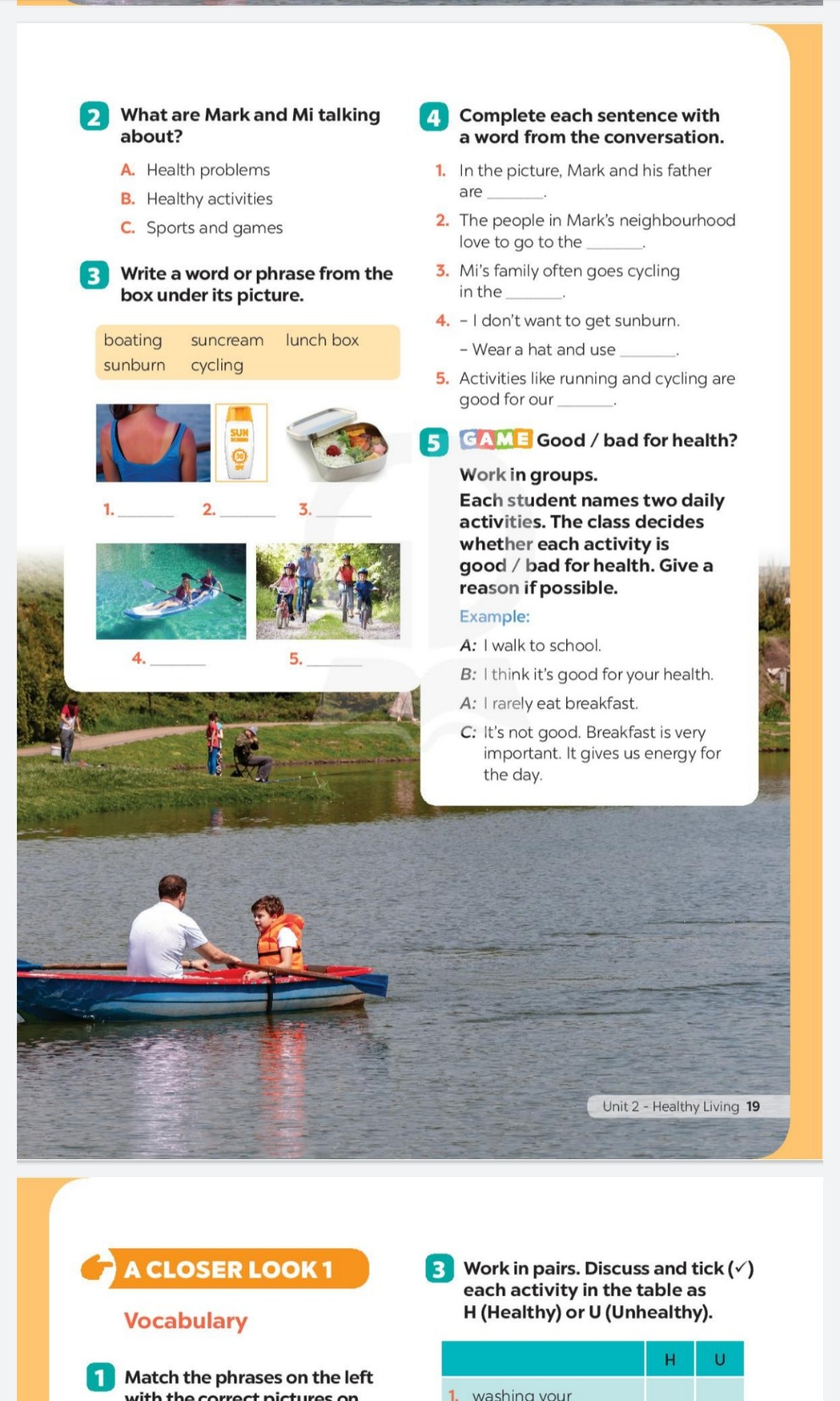 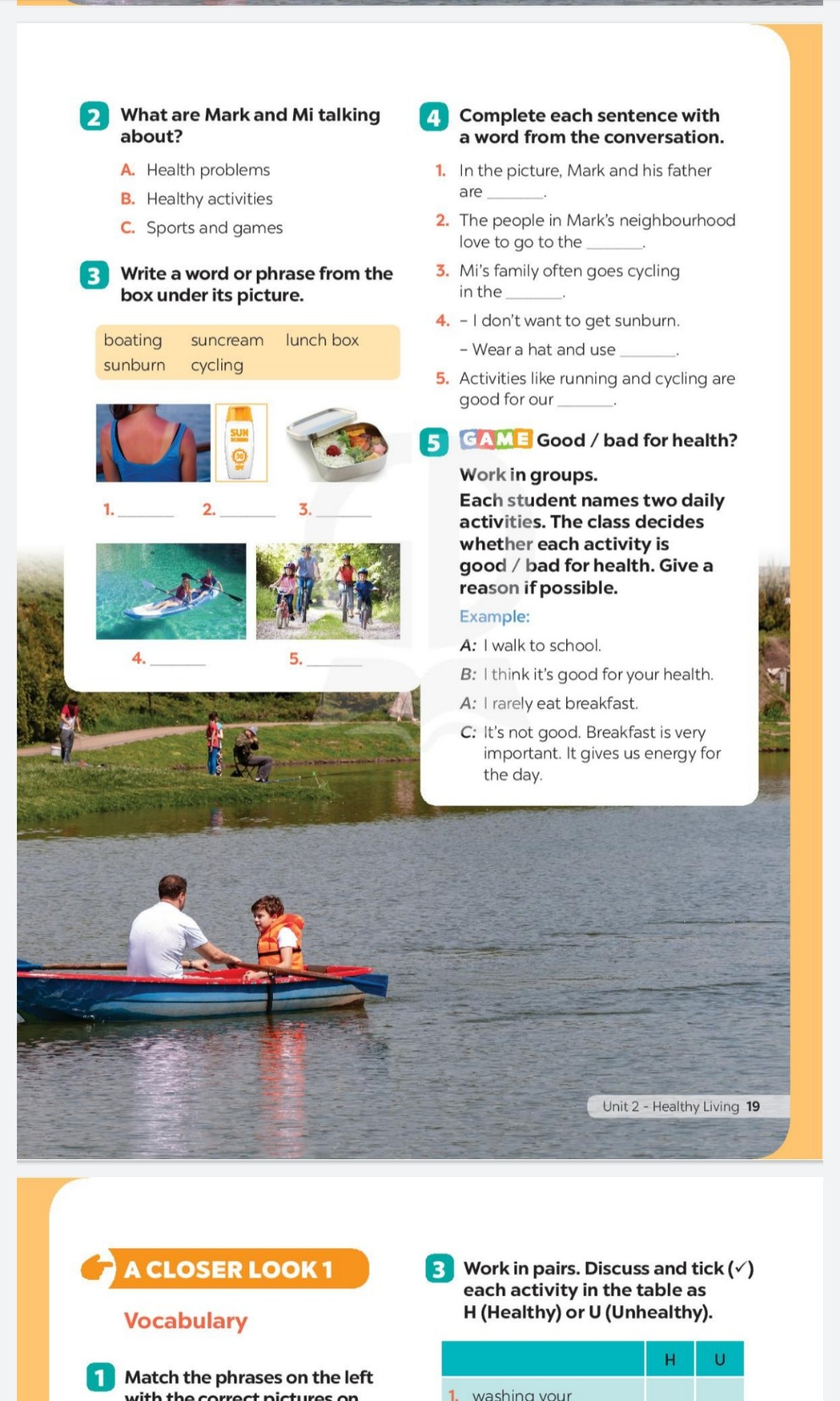 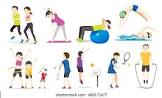 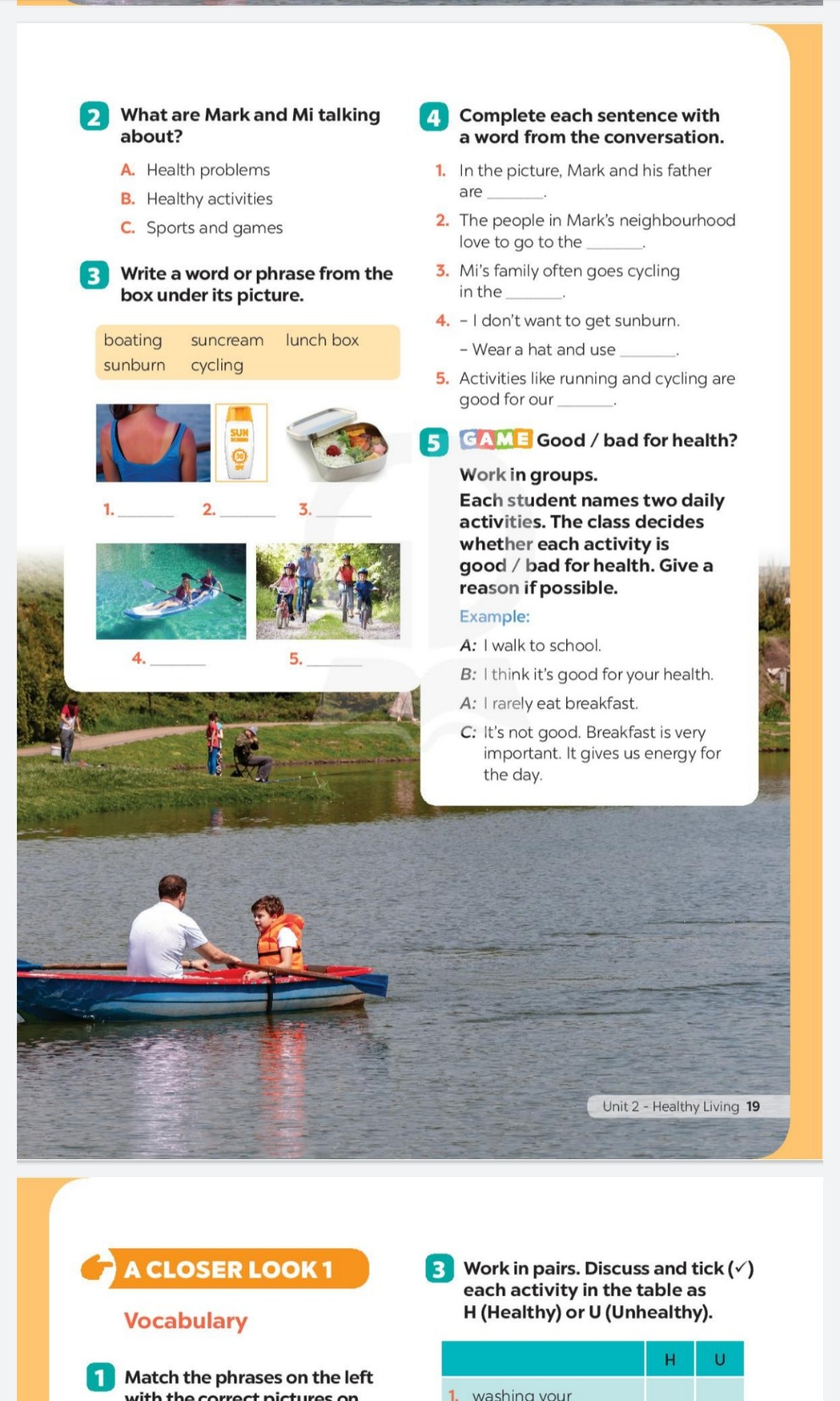 6
II. Listen and read
I. New words
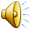 1. Listen and answer. 
         What are Mark and Mi talking about?
- boat
- cycle
- exercise
A. Health problems
- sunburn
- suncream
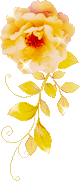 B. Healthy activities
- lunch box
C. Sports and games
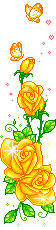 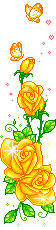 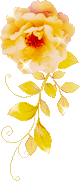 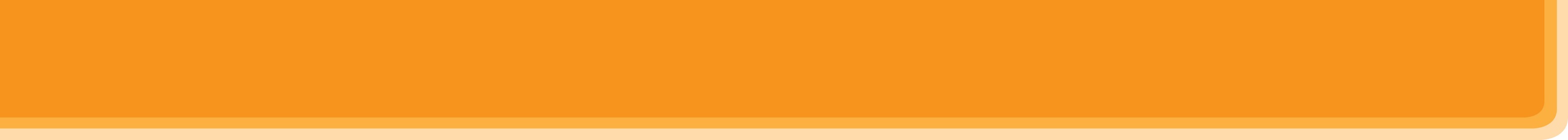 LISTEN AND READ.
Mi: This is a nice picture, Mark.
Mark: That’s my dad and I boating at Yen So Park.
Mi: It also see a lot of people exercise there.
Mark: Yes, it’s a popular place for people in my neighbourhood.
Mi: Outdoor activities are good for our health. My family often goes cycling in the countryside. It’s quiet and there’s a lot of fresh air. 
Mark: It sounds interesting.
Mi: Yes, it’s lots of fun. We also bring fruit, water, and a lunch box with us.
Mark: I’d love to join you next time.
Mi: Sure. Bring along a hat and suncream.
Mark: Why suncream?
Mi: It’s really hot and sunny at noon so you might get sunburn. 
Mark: I see.
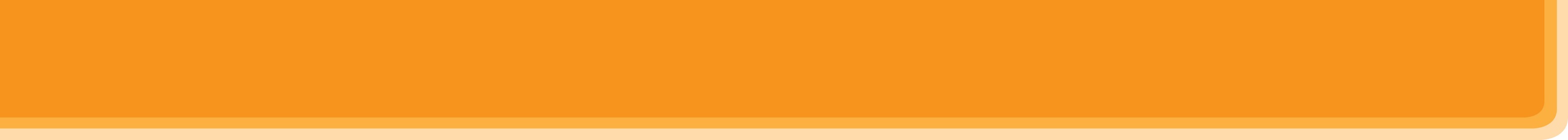 PRACTICE
1
Circle the correct answer.
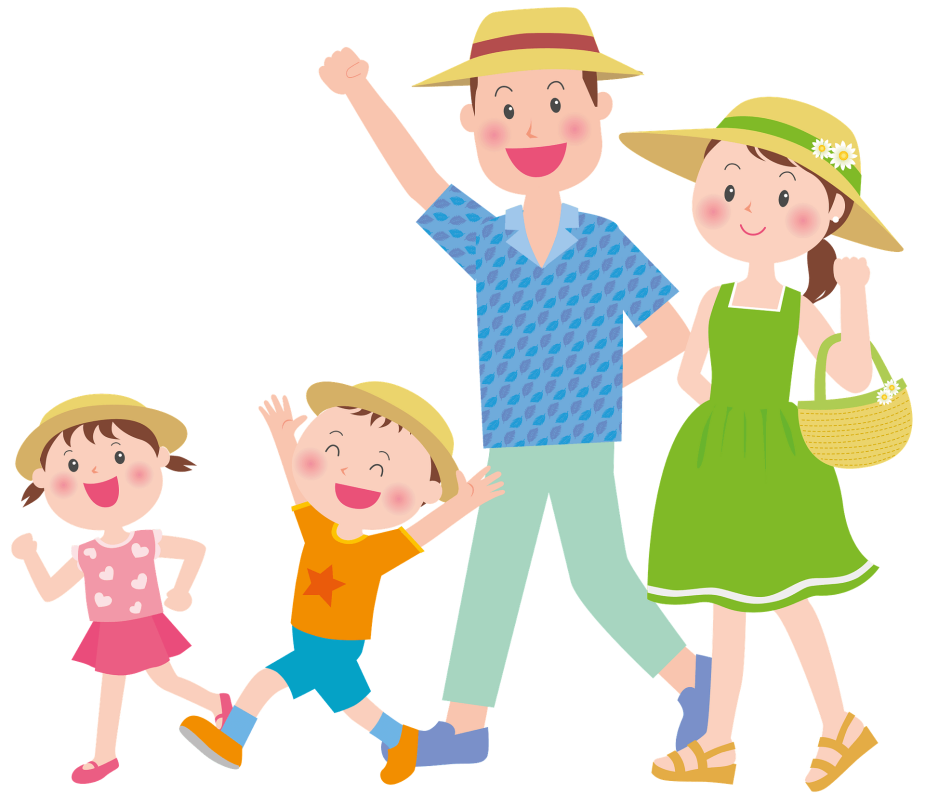 1. What are Mark and Mi talking about?A. Health problemsB. Healthy activities C. Sports and games
Mi: I also see a lot of people exercising there.Mark: Yes, it’s a popular place for people in my neighbourhood.
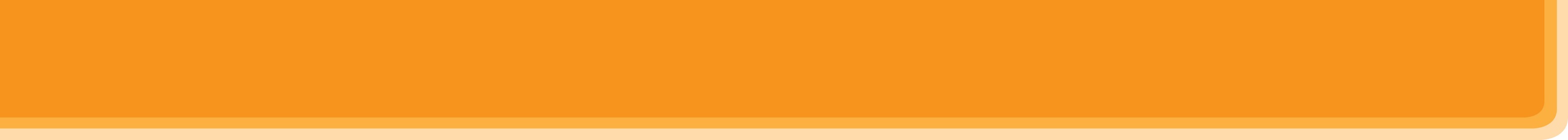 PRACTICE
2
Write a word or phrase from the box under its picture.
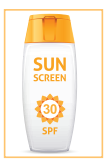 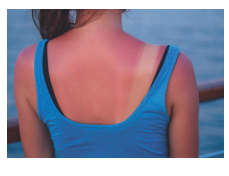 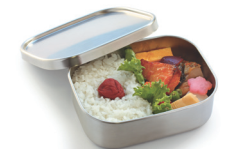 2.
suncream
1.
sunburn
lunch box
3.
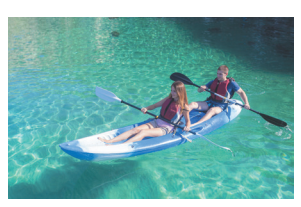 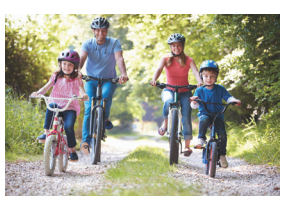 cycling
boating
5.
4.
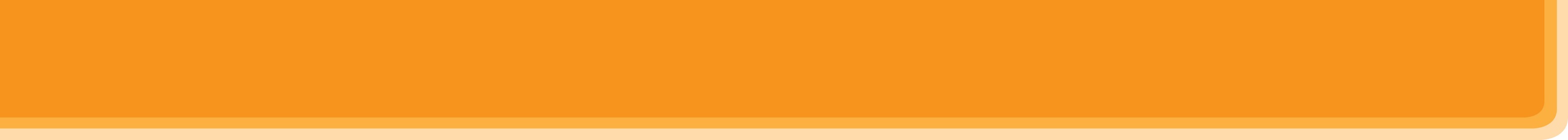 PRACTICE
3
Complete each sentence with a word from the conversation.
1. In the picture, Mark and his father are __________.
2. The people in Mark’s neighborhood love to go to the _________ .
3. Mi’s family often goes cycling in the ___________.
4. - I don’t want to get sunburn. 
     - Wear a hat and use __________.
5. Fruit and water are good for our _________ .
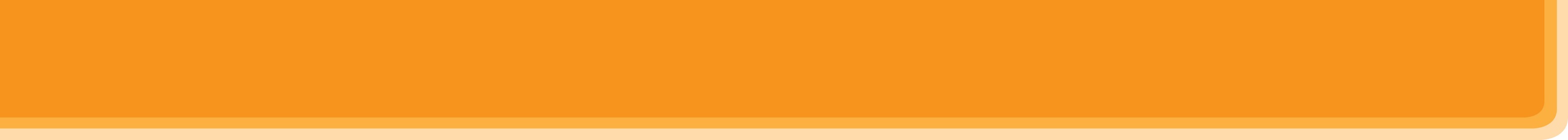 PRACTICE
3
Complete each sentence with a word from the conversation.
1. In the picture, Mark and his father are __________.
boating
Mi: This is a nice picture, Mark.
Mark: That’s my dad and I boating at Yen So Park.
2. The people in Mark’s neighbourhood love to go to the _________ .
park
Mi: It also see a lot of people exercise there.
Mark: Yes, it’s a popular place for people in my neighbourhood.
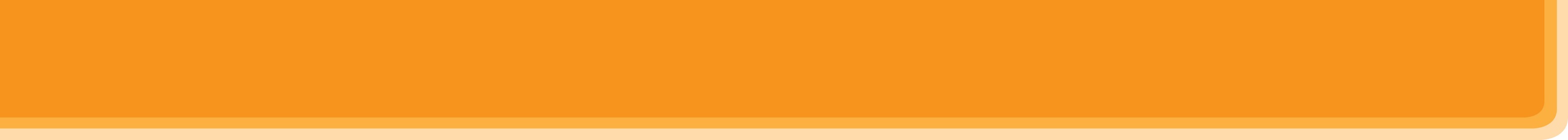 PRACTICE
3
Complete each sentence with a word from the conversation.
3. Mi’s family often goes cycling in the ___________.
countryside
Mi: Outdoor activities are good for our health. My family often goes cycling in the countryside. It’s quiet and there’s a lot of fresh air.
4. - I don’t want to get sunburn. 
     - Wear a hat and use __________.
suncream
Mi: Sure. Bring along a hat and suncream.
Mark: Why suncream?
Mi: It’s really hot and sunny at noon so you might get sunburn.
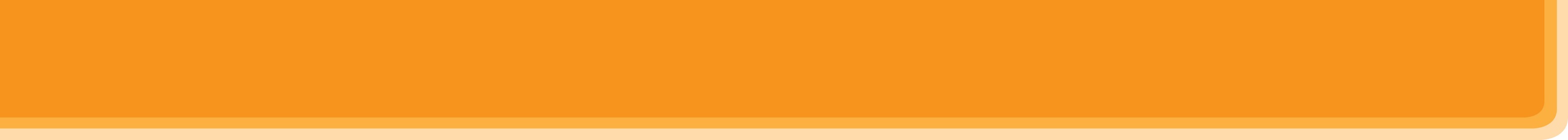 PRODUCTION
4
Survey: Good or bad for health.
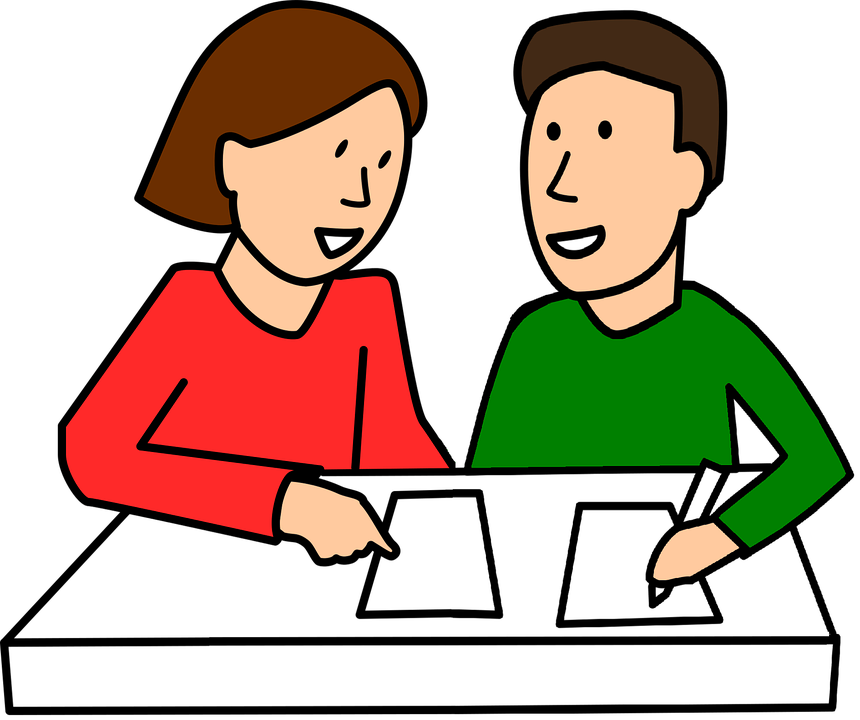 Example:A: I walk to school.B: I think it’s good for your health.A: I rarely eat breakfast.B: It’s not good. Breakfast is very important. It gives us energy for the day.
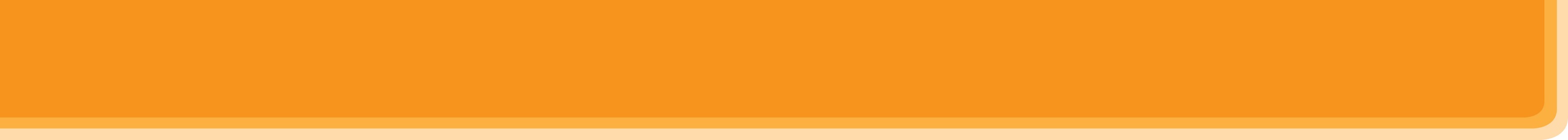 PRODUCTION
4
Survey: Good or bad for health.
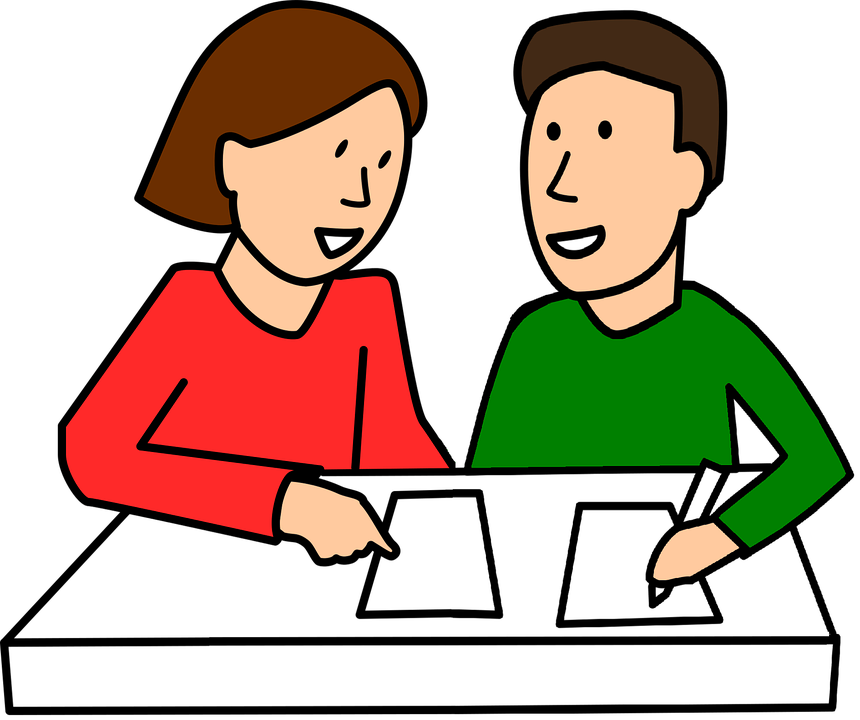 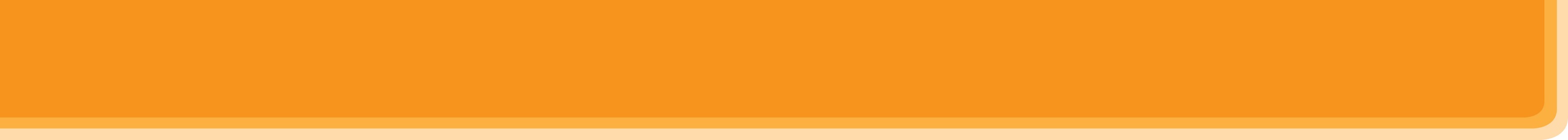 CONSOLIDATION
1
WRAP-UP
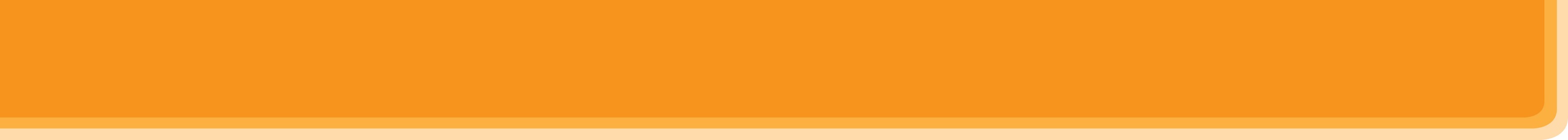 CONSOLIDATION
2
HOMEWORK
Prepare the vocabulary for the next lesson: 
A closer look 1.
CẢM ƠN QUÝ THẦY CÔ VÀ CÁC EM HỌC SINH ĐÃ CHÚ Ý LẮNG NGHE
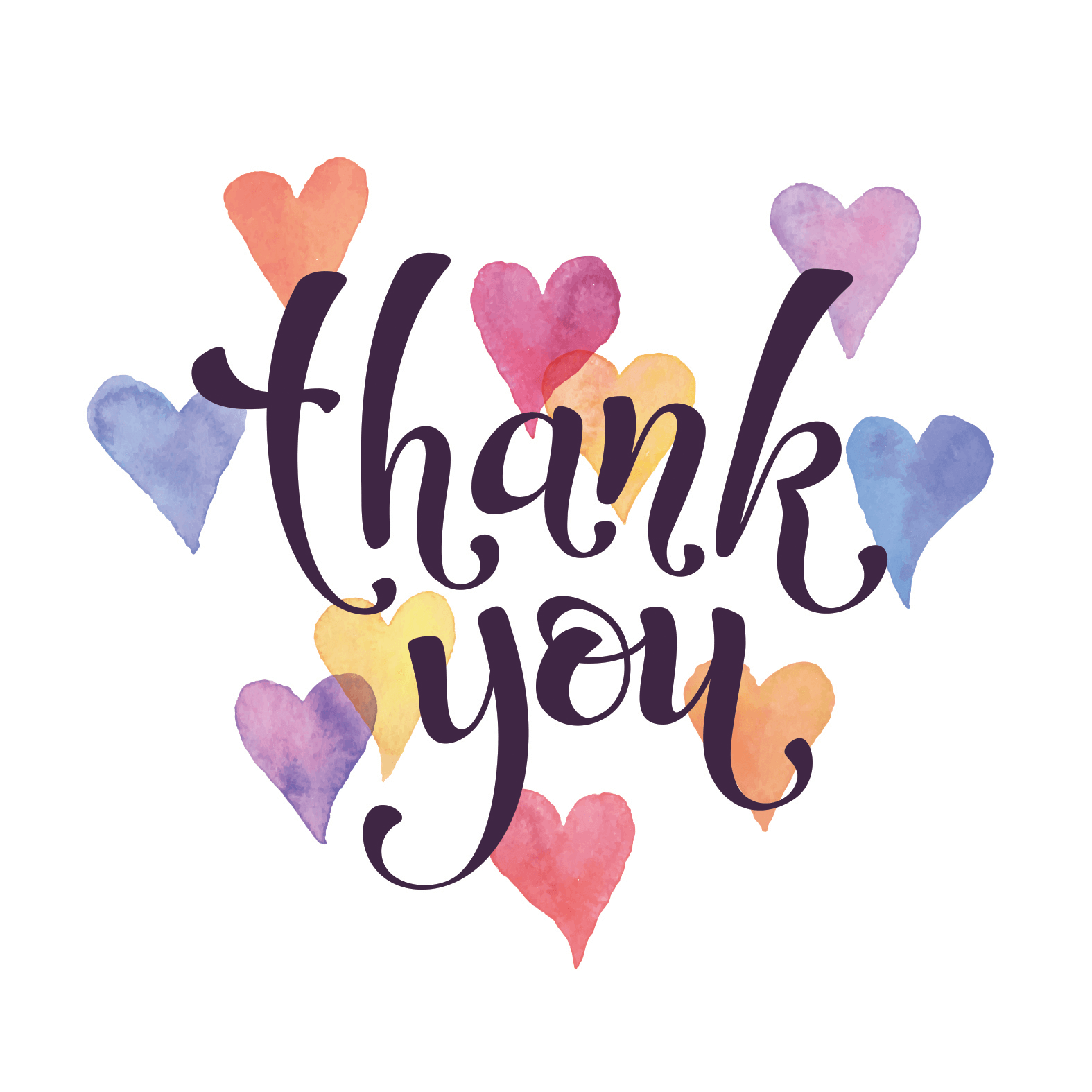